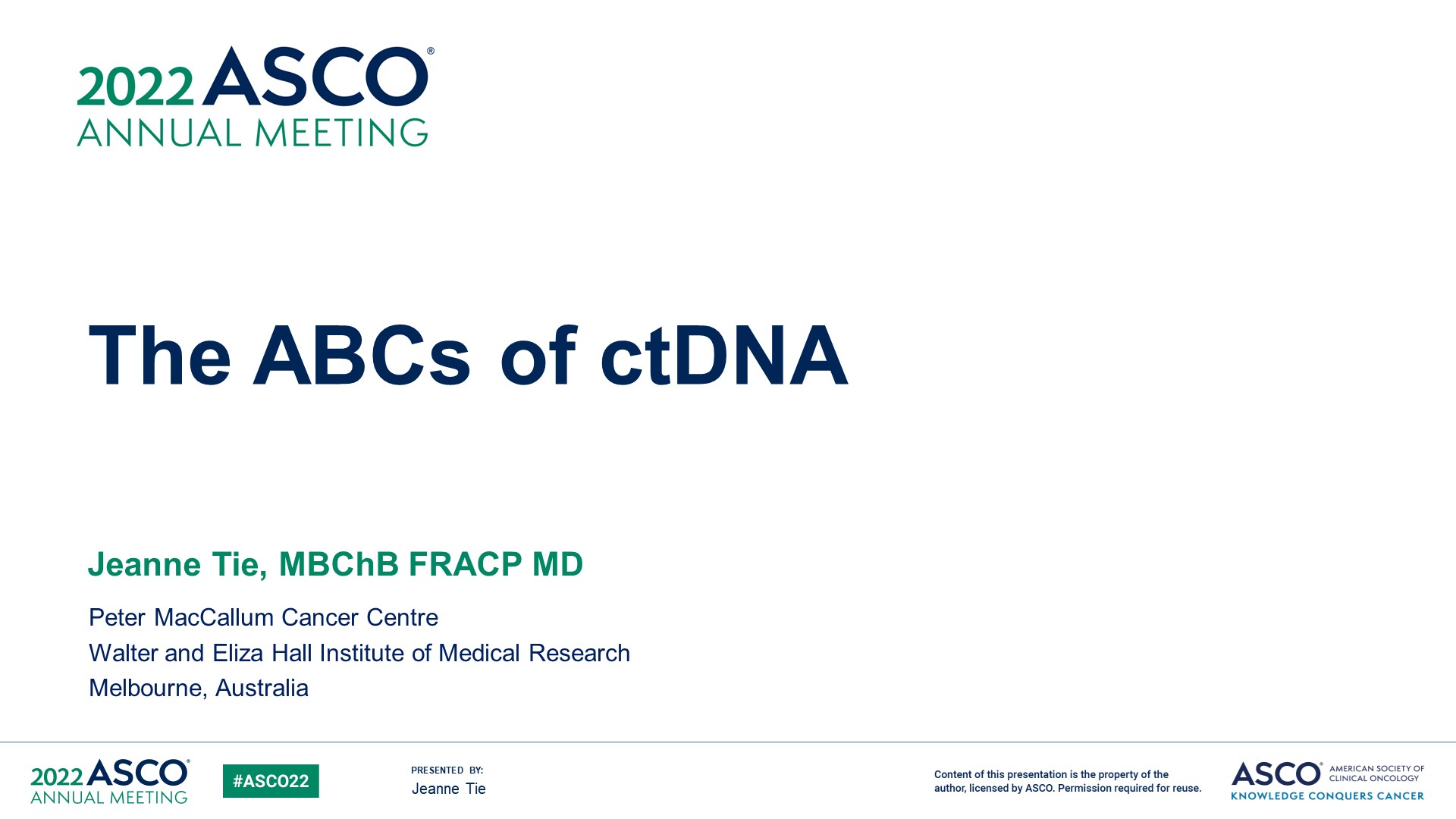 The ABCs of ctDNA
Content of this presentation is the property of the author, licensed by ASCO. Permission required for reuse.
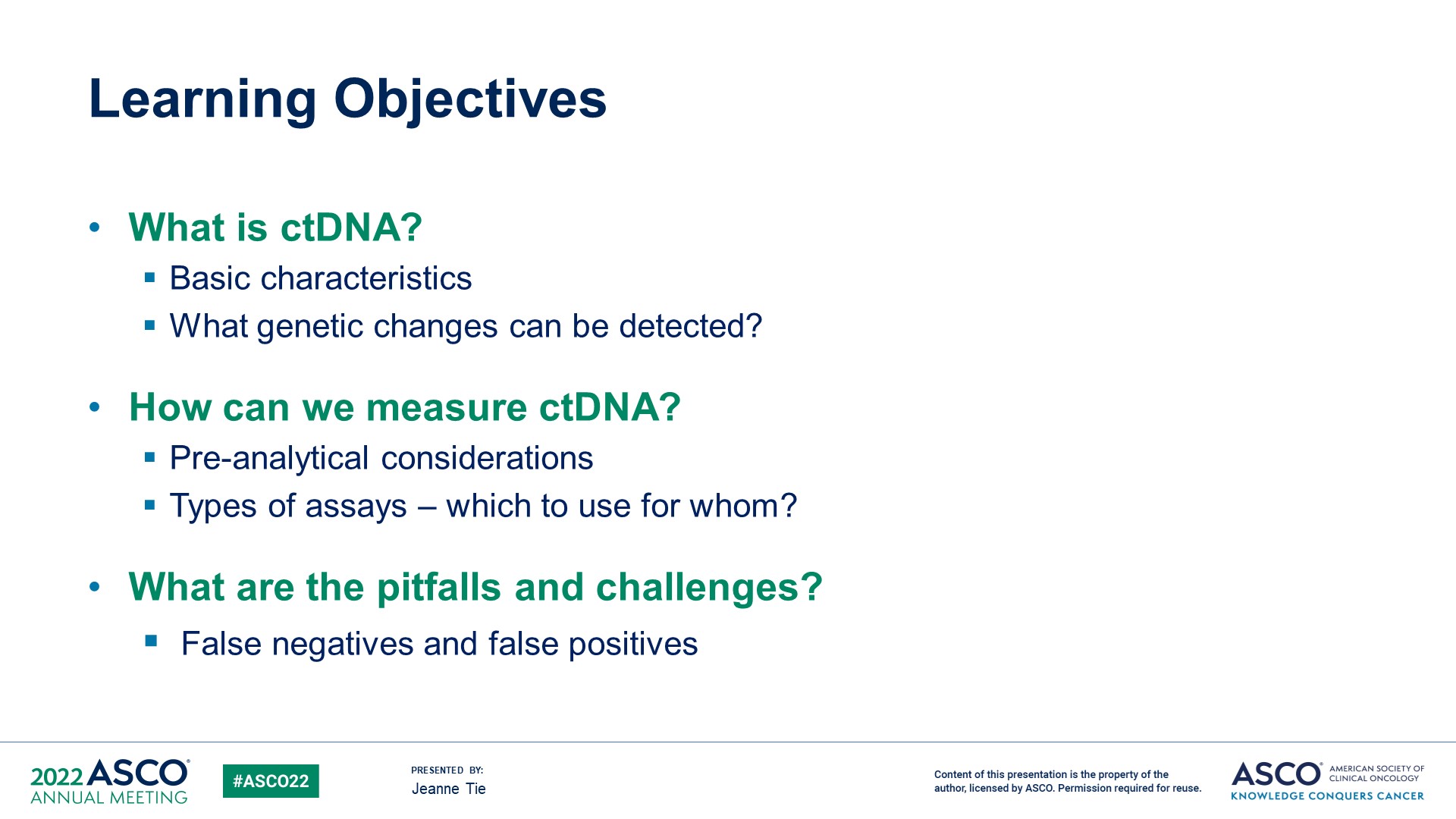 Learning Objectives
Content of this presentation is the property of the author, licensed by ASCO. Permission required for reuse.
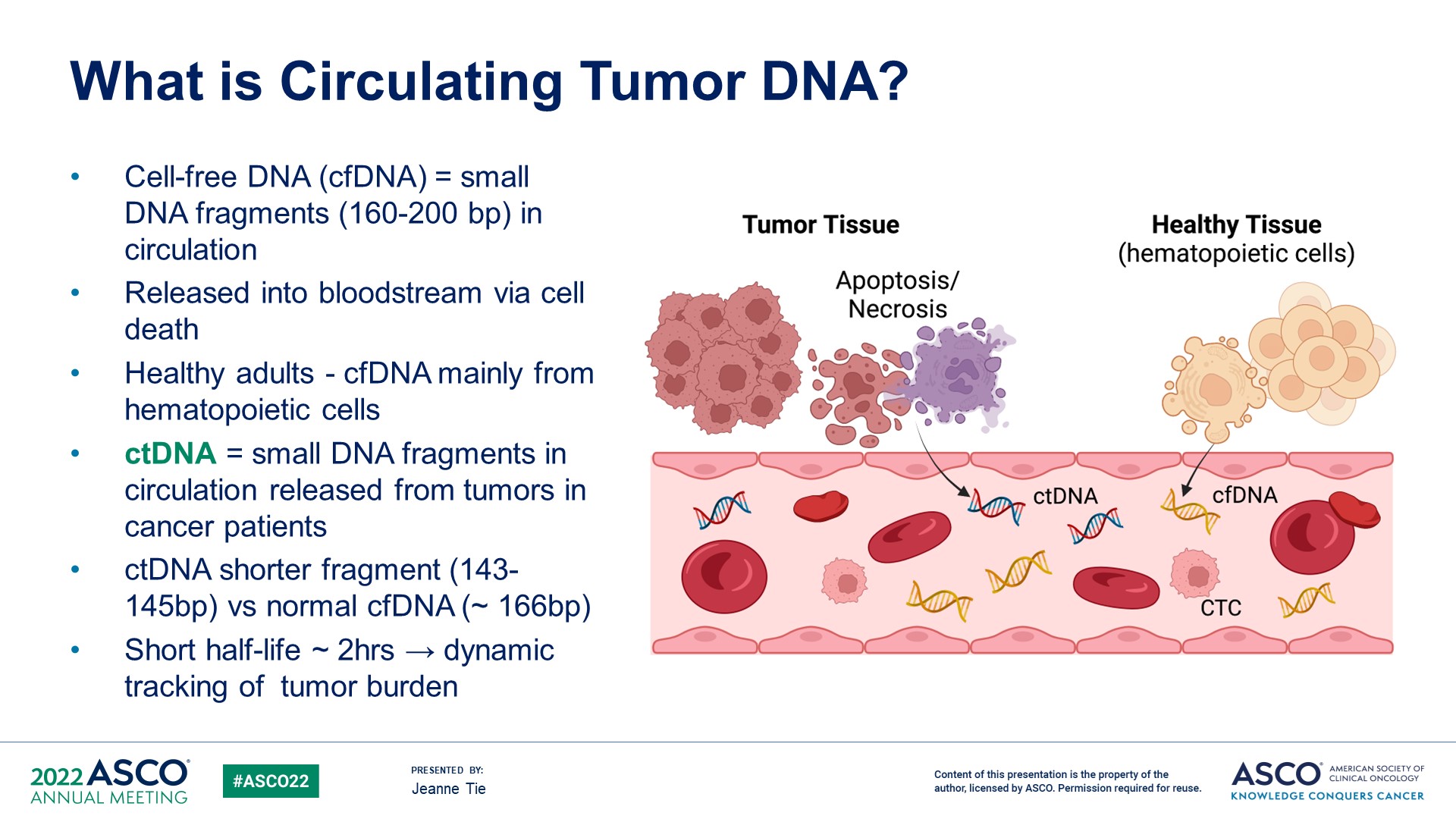 What is Circulating Tumor DNA?
Content of this presentation is the property of the author, licensed by ASCO. Permission required for reuse.
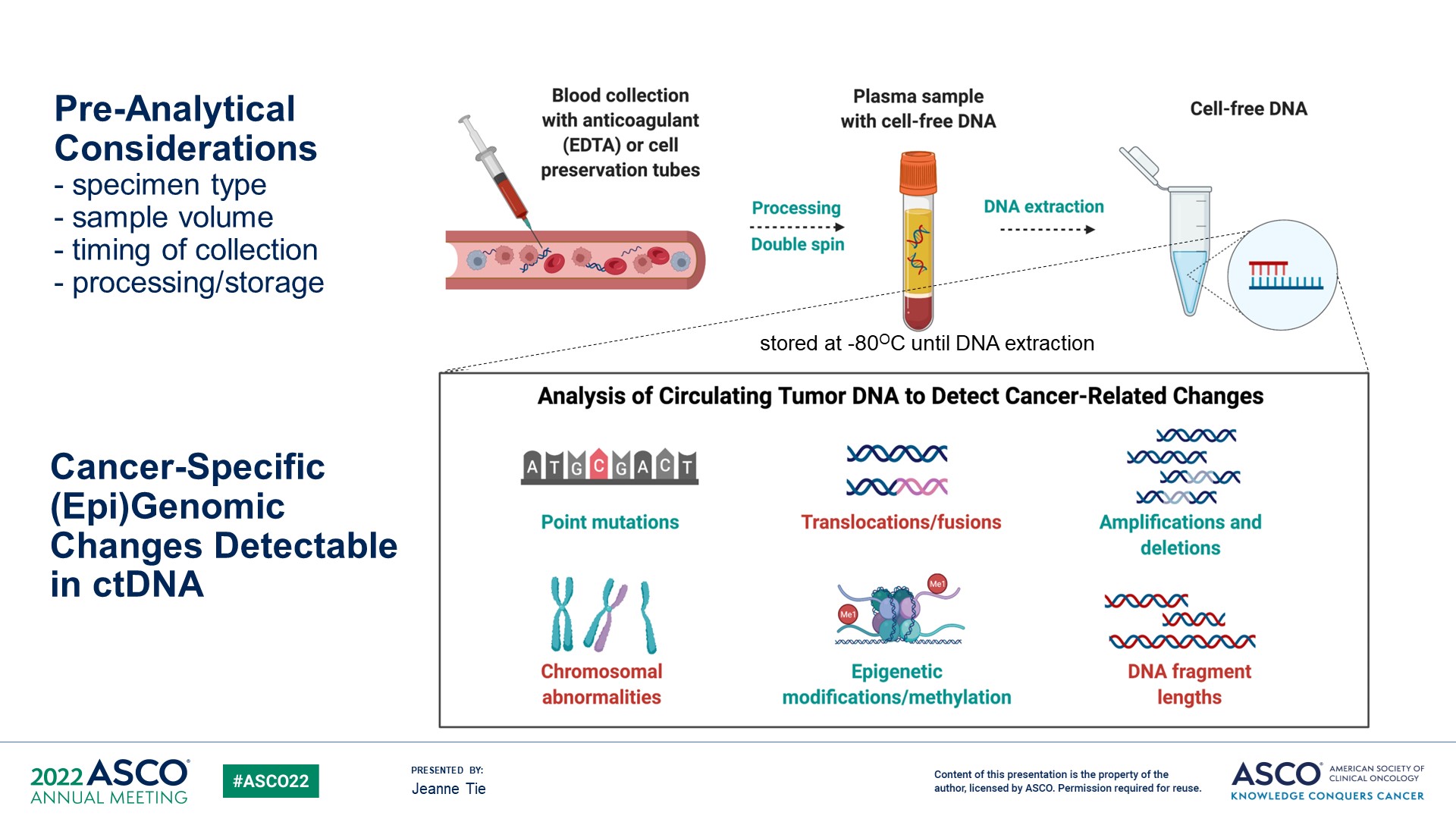 Pre-Analytical Considerations<br />- specimen type<br />- sample volume<br />- timing of collection<br />- processing/storage
Content of this presentation is the property of the author, licensed by ASCO. Permission required for reuse.
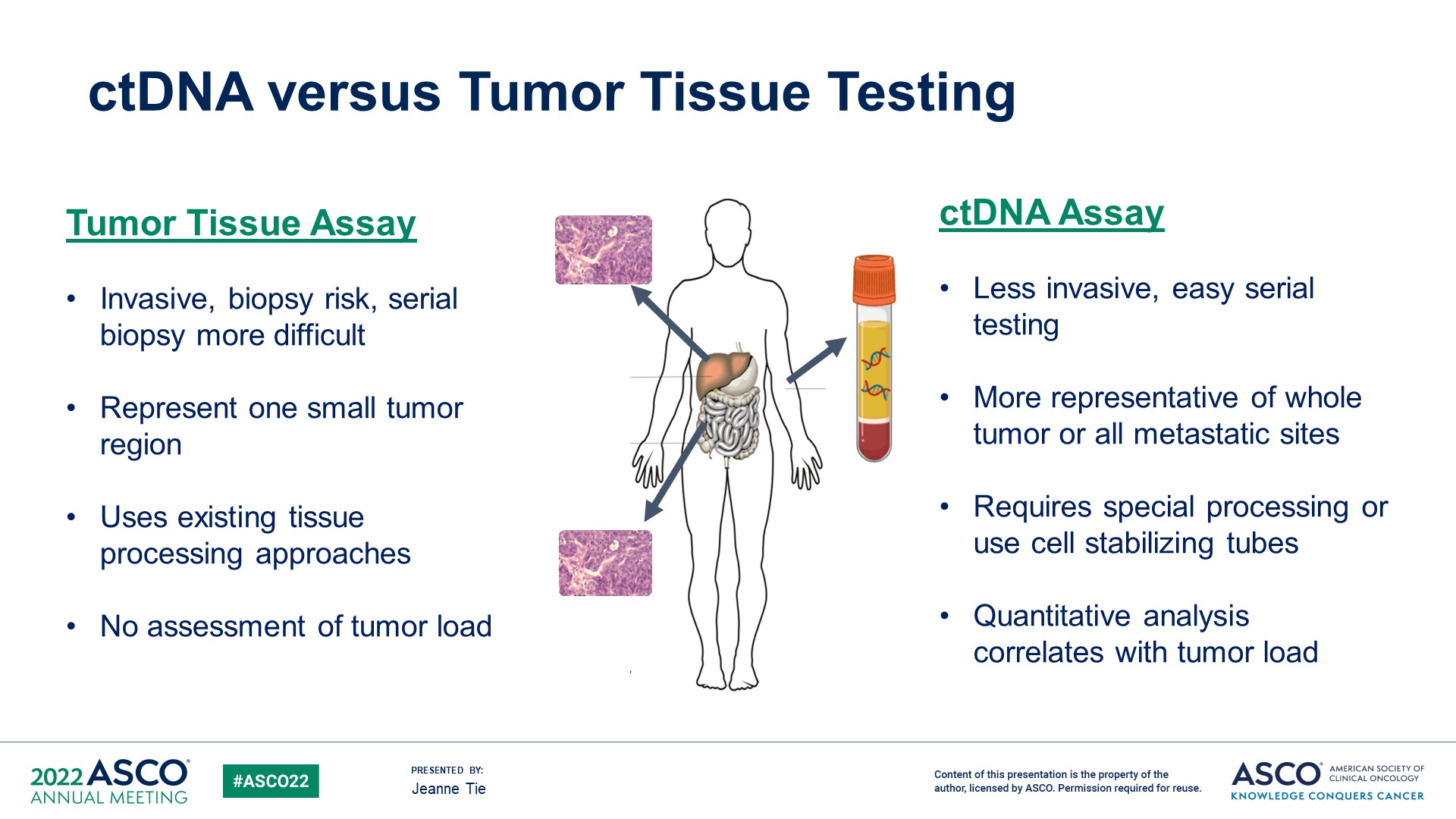 ctDNA versus Tumor Tissue Testing
Content of this presentation is the property of the author, licensed by ASCO. Permission required for reuse.
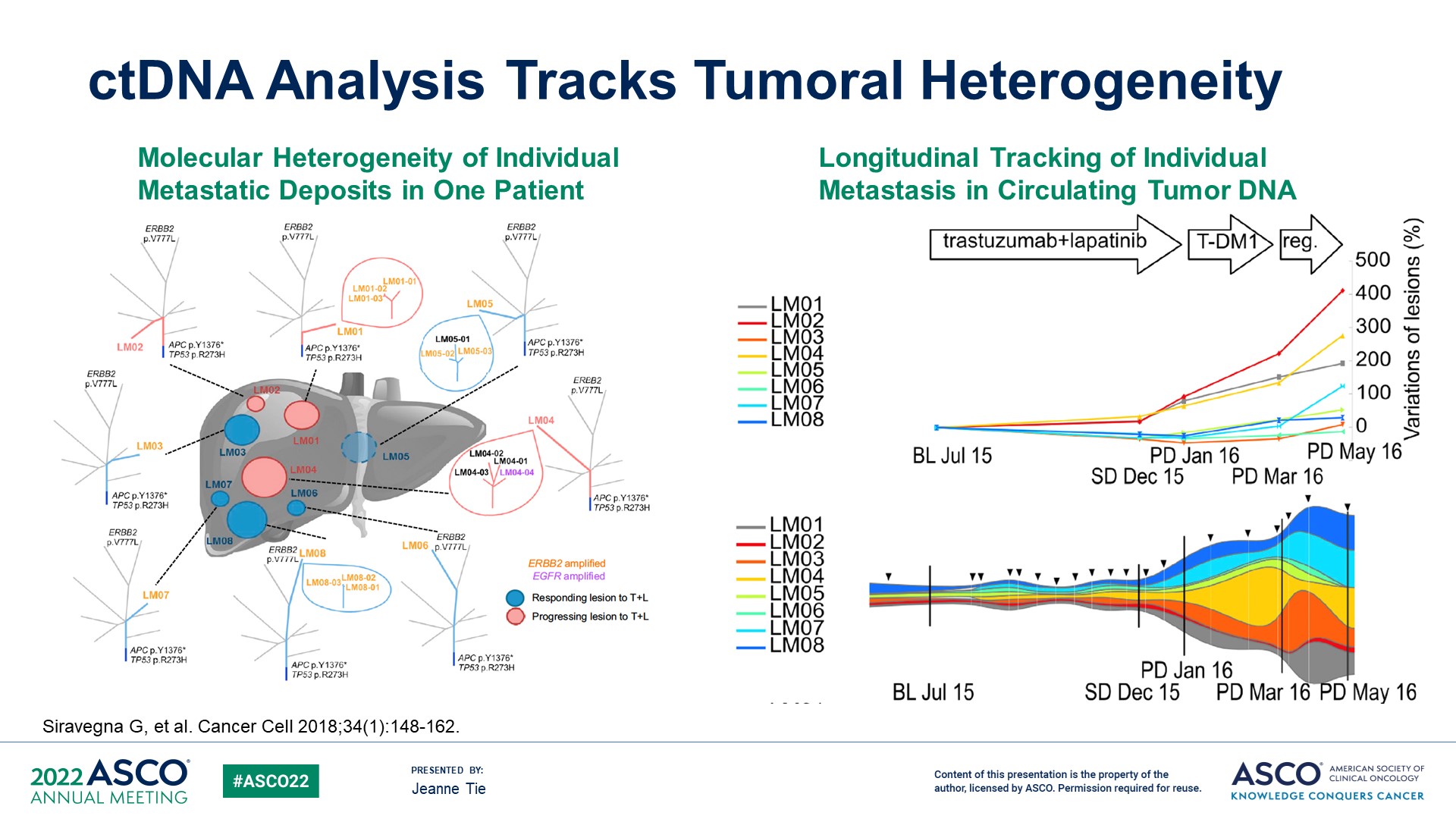 ctDNA Analysis Tracks Tumoral Heterogeneity
Content of this presentation is the property of the author, licensed by ASCO. Permission required for reuse.
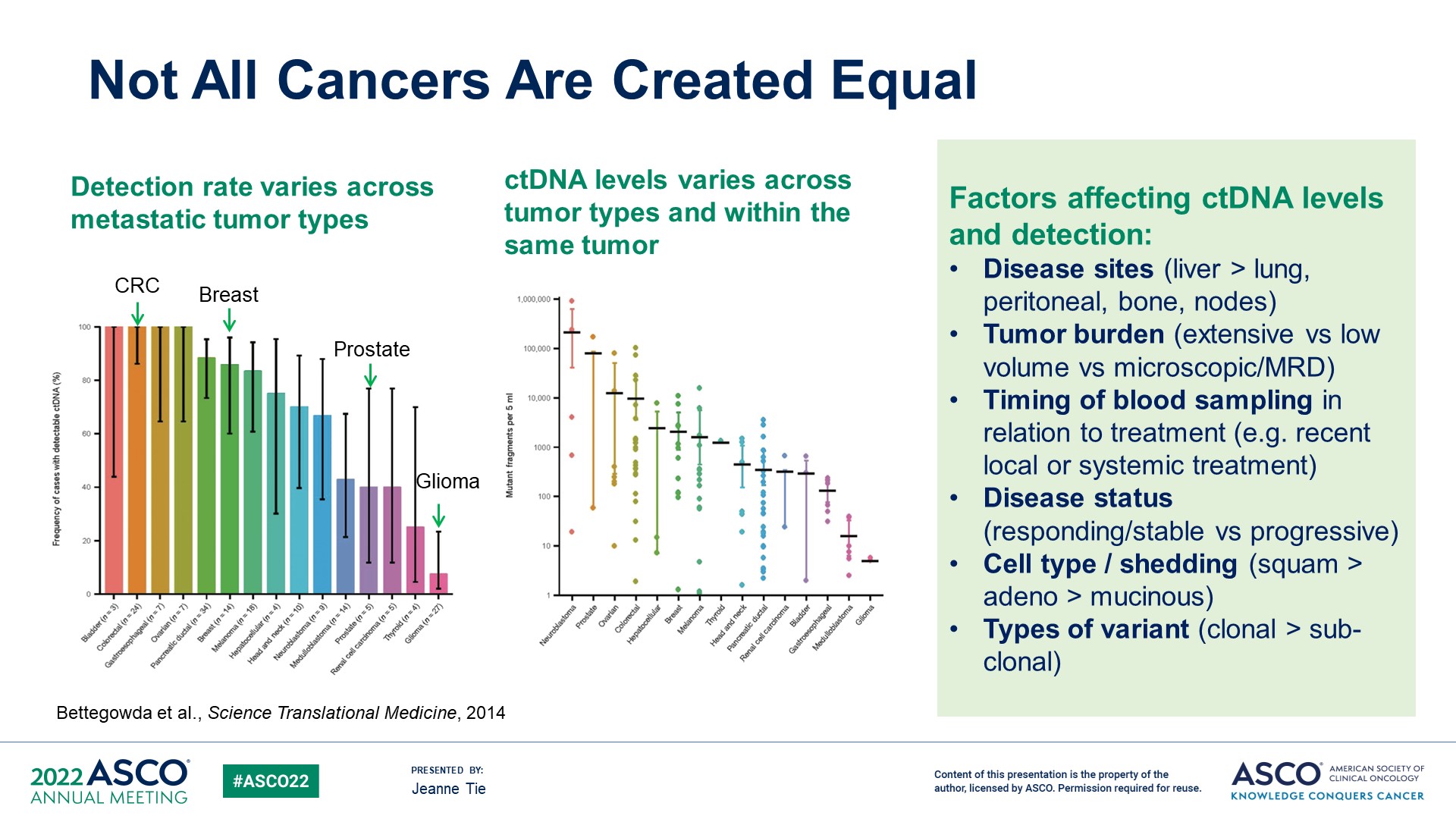 Not All Cancers Are Created Equal
Content of this presentation is the property of the author, licensed by ASCO. Permission required for reuse.
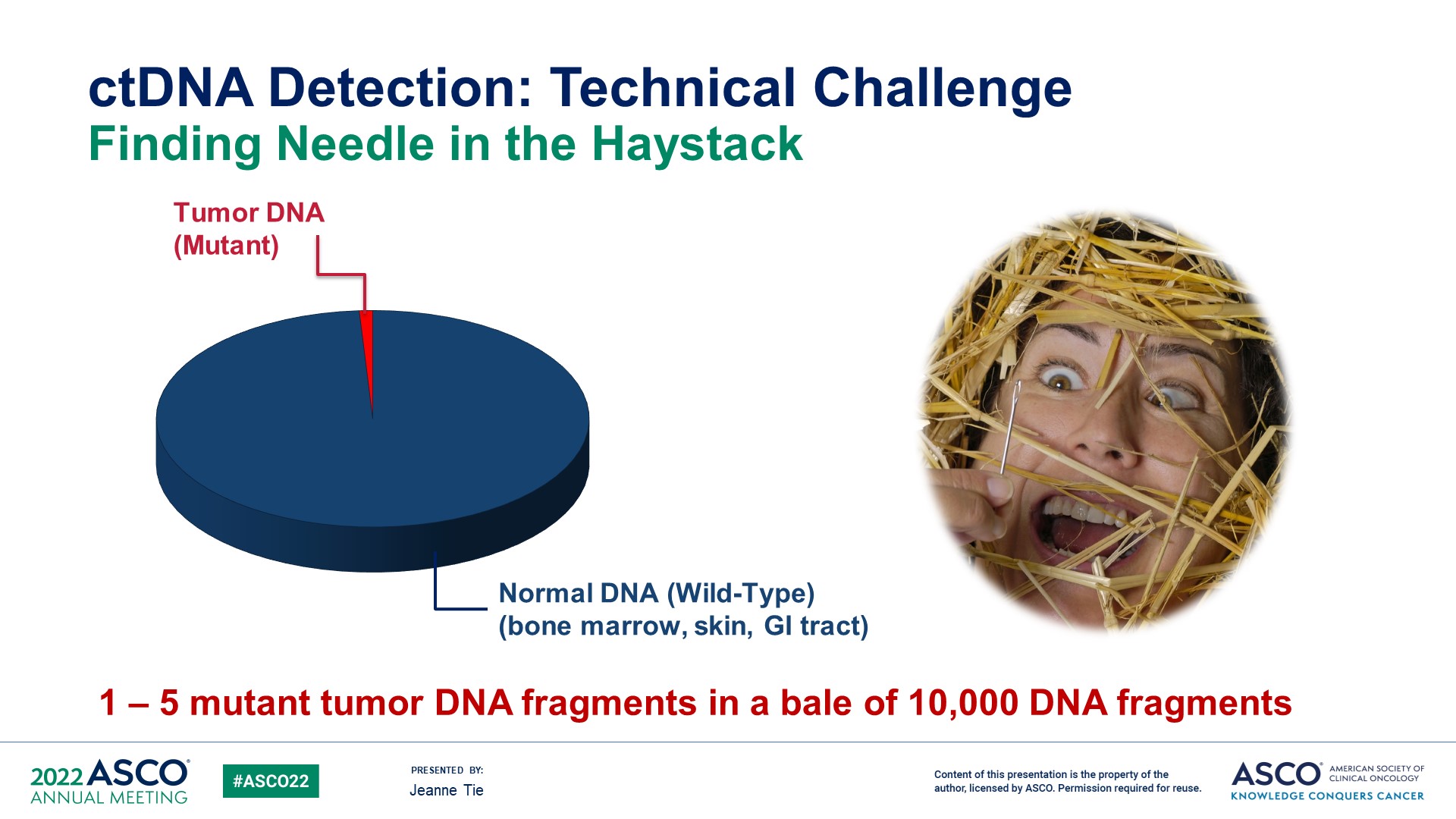 ctDNA Detection: Technical Challenge <br />Finding Needle in the Haystack
Content of this presentation is the property of the author, licensed by ASCO. Permission required for reuse.
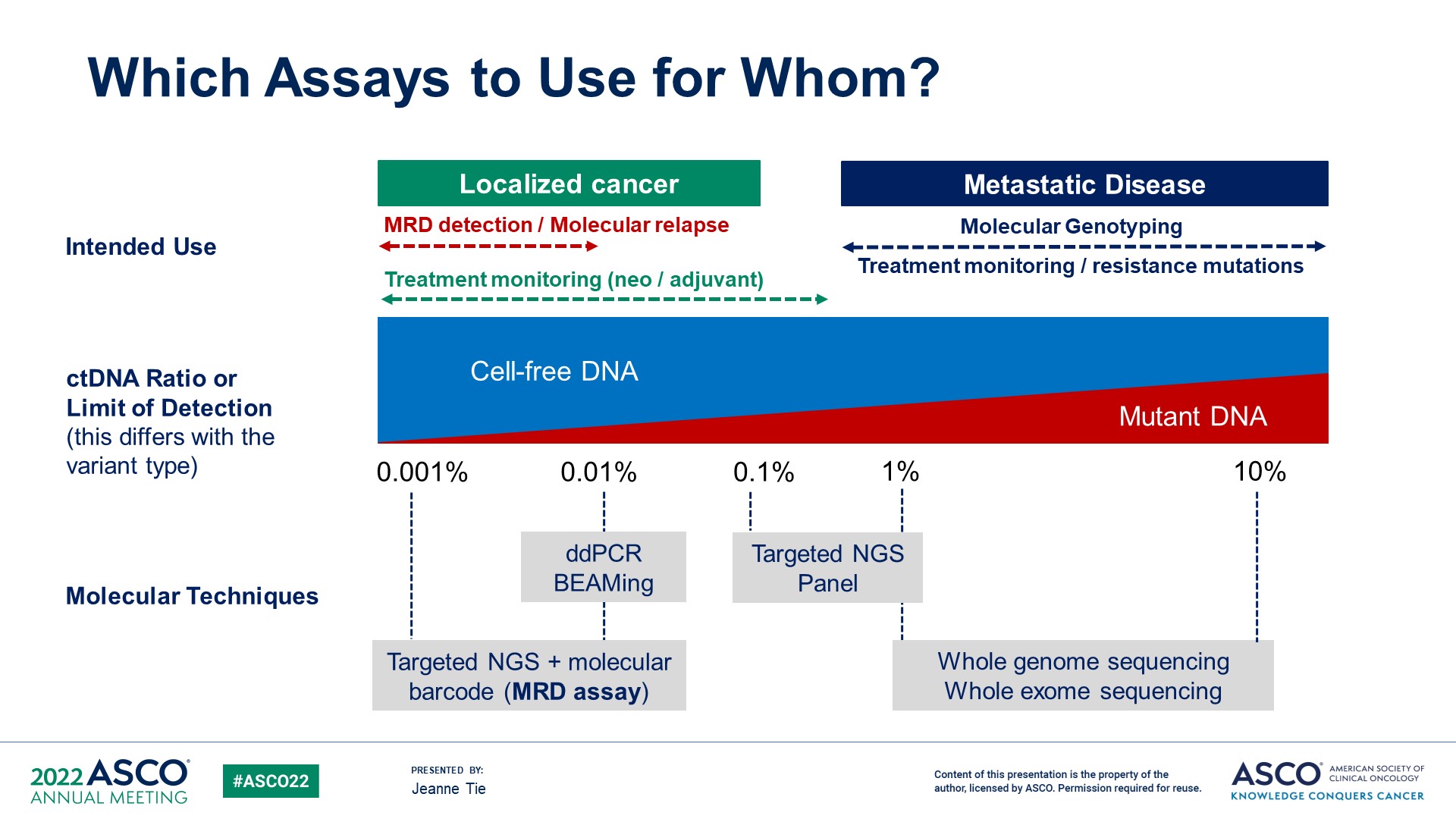 Which Assays to Use for Whom?
Content of this presentation is the property of the author, licensed by ASCO. Permission required for reuse.
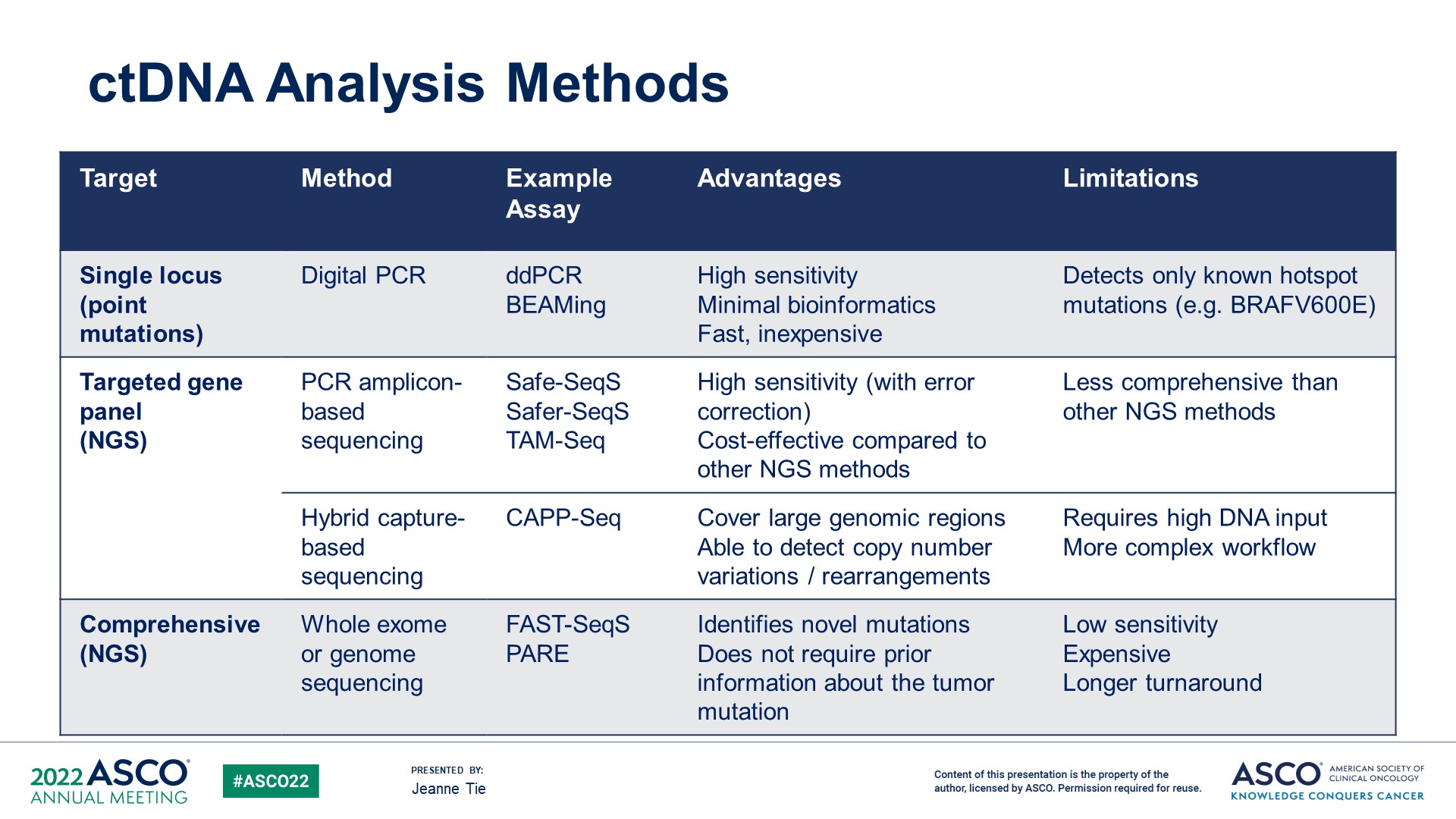 ctDNA Analysis Methods
Content of this presentation is the property of the author, licensed by ASCO. Permission required for reuse.
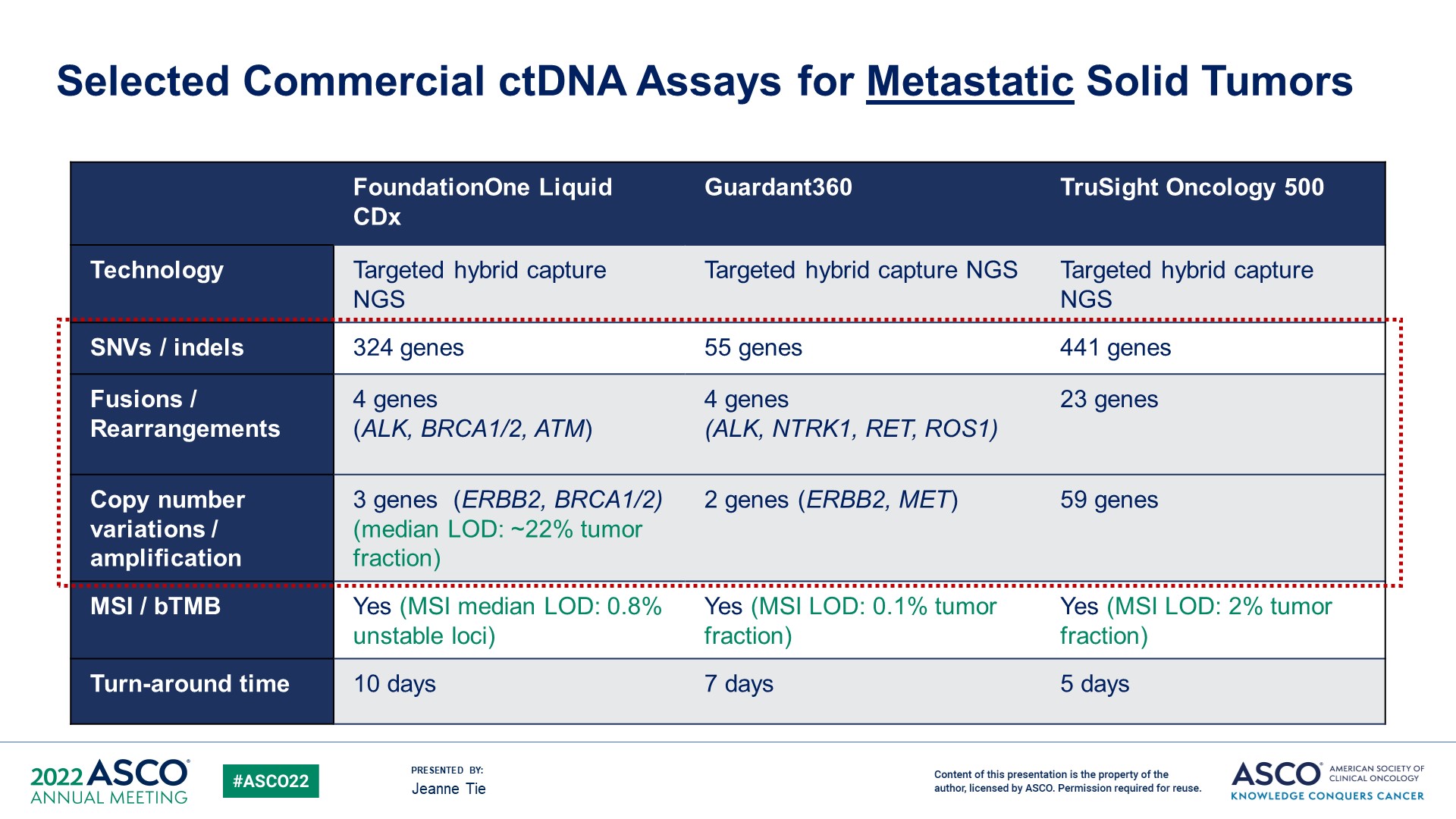 Selected Commercial ctDNA Assays for Metastatic Solid Tumors
Content of this presentation is the property of the author, licensed by ASCO. Permission required for reuse.
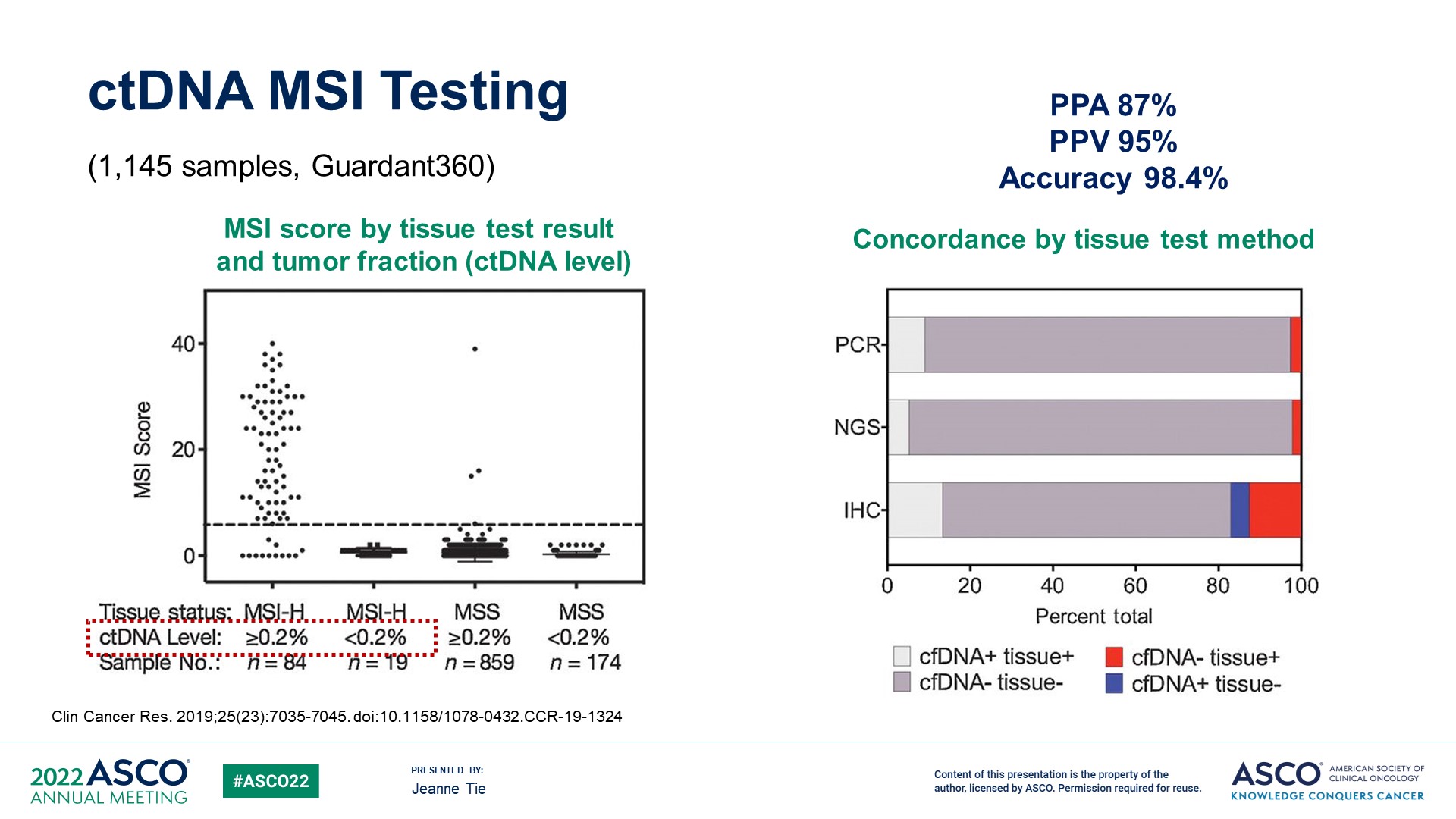 ctDNA MSI Testing
Content of this presentation is the property of the author, licensed by ASCO. Permission required for reuse.
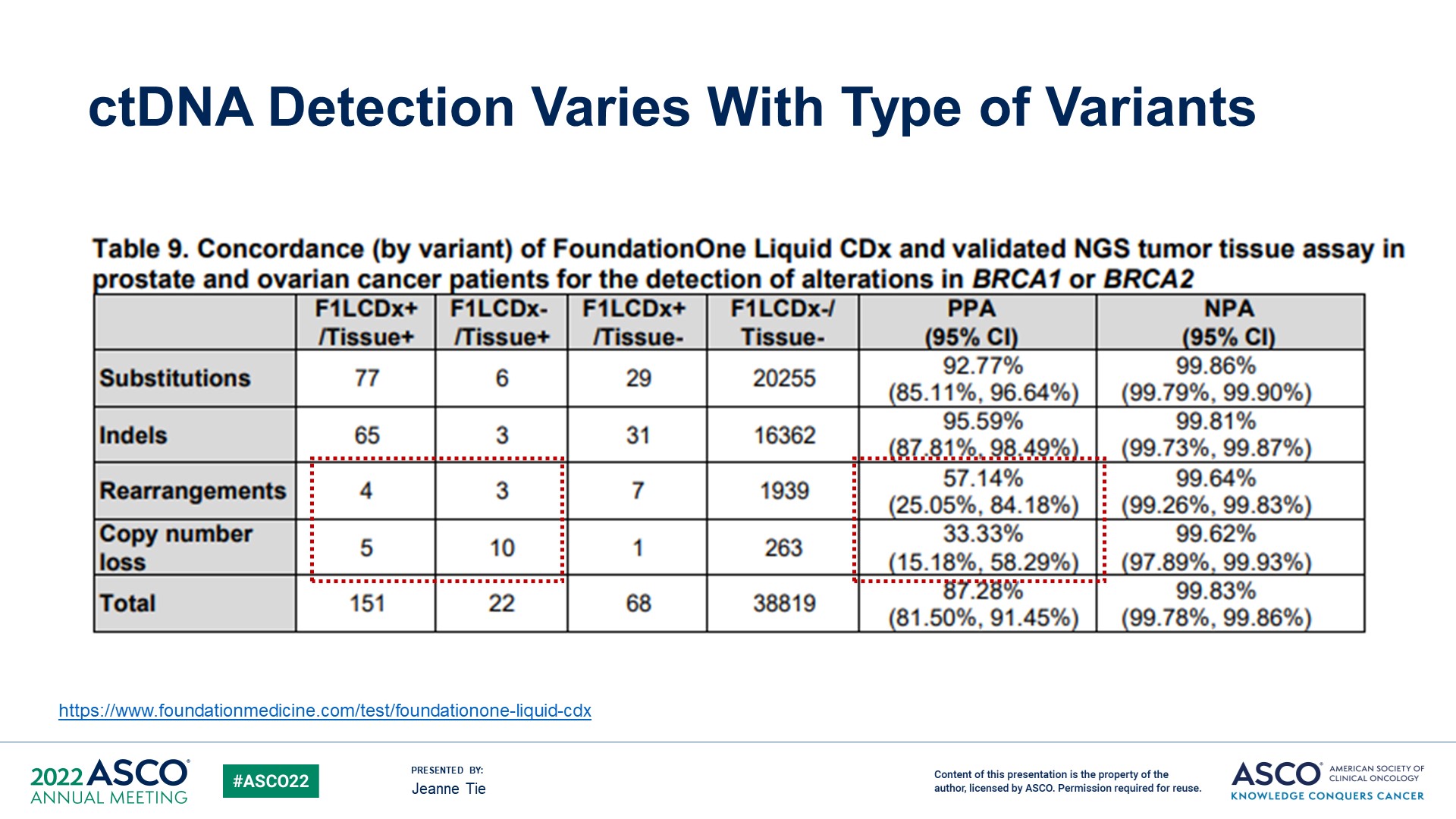 ctDNA Detection Varies With Type of Variants
Content of this presentation is the property of the author, licensed by ASCO. Permission required for reuse.
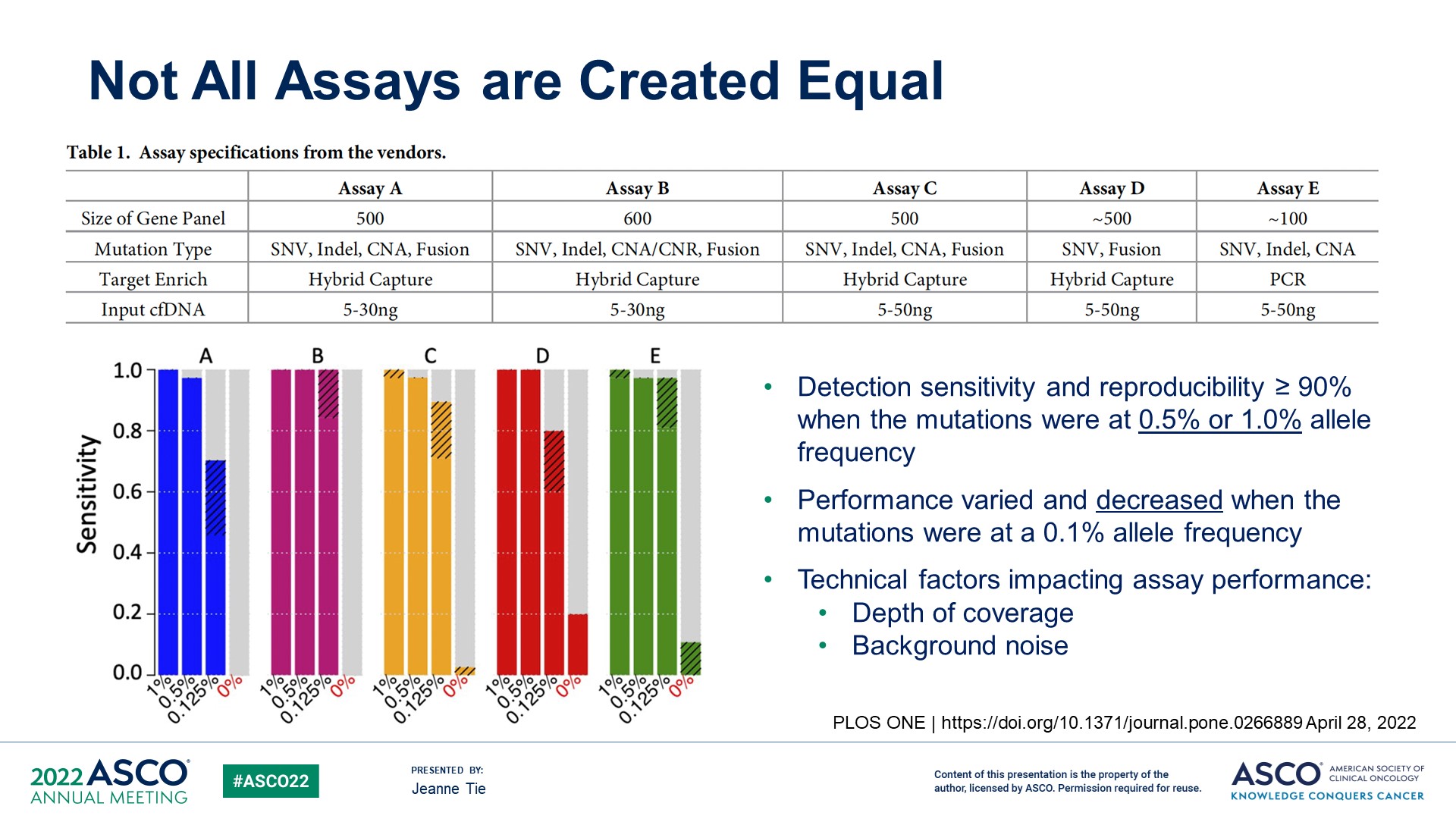 Not All Assays are Created Equal
Content of this presentation is the property of the author, licensed by ASCO. Permission required for reuse.
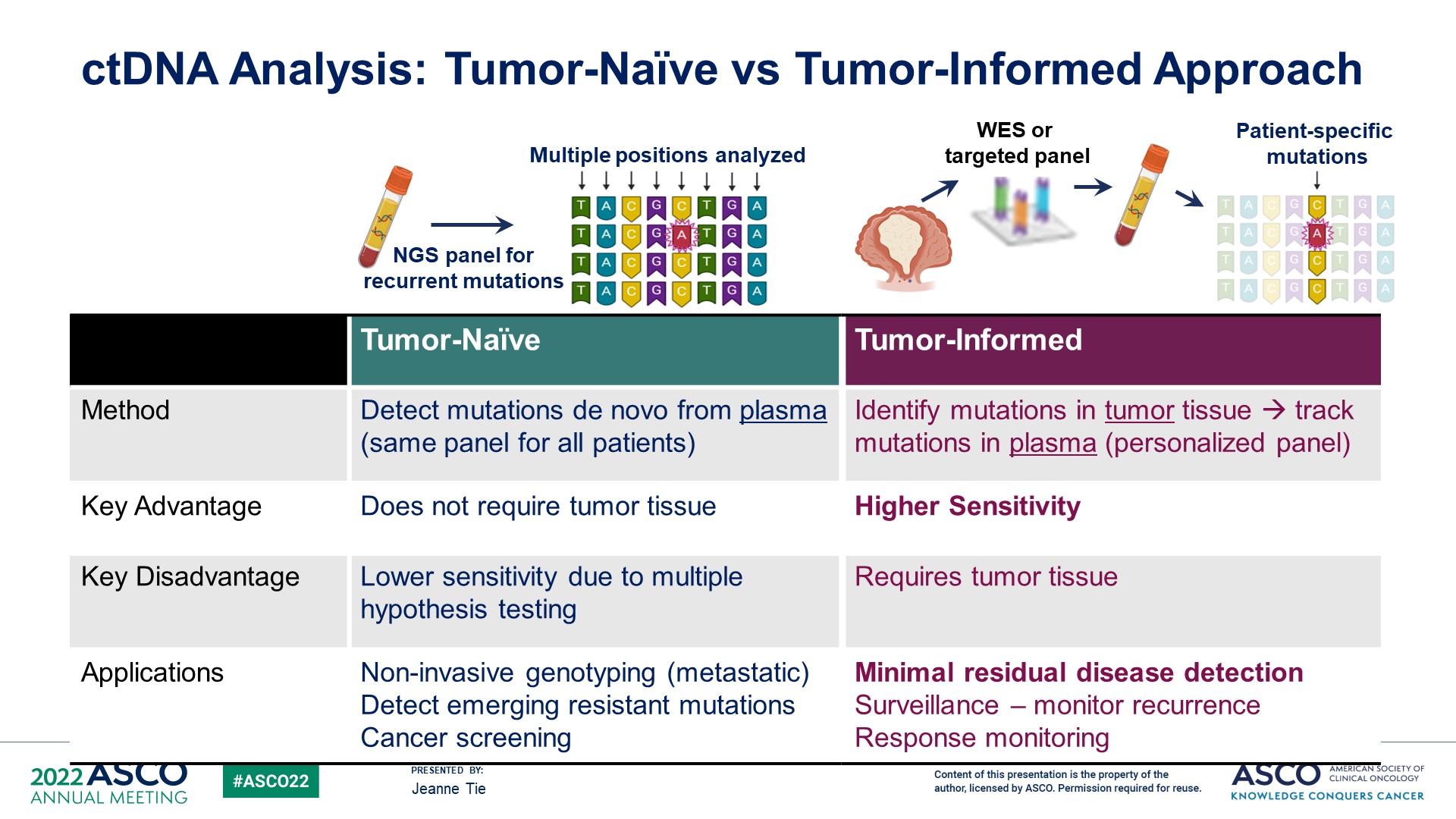 ctDNA Analysis: Tumor-Naïve vs Tumor-Informed Approach
Content of this presentation is the property of the author, licensed by ASCO. Permission required for reuse.
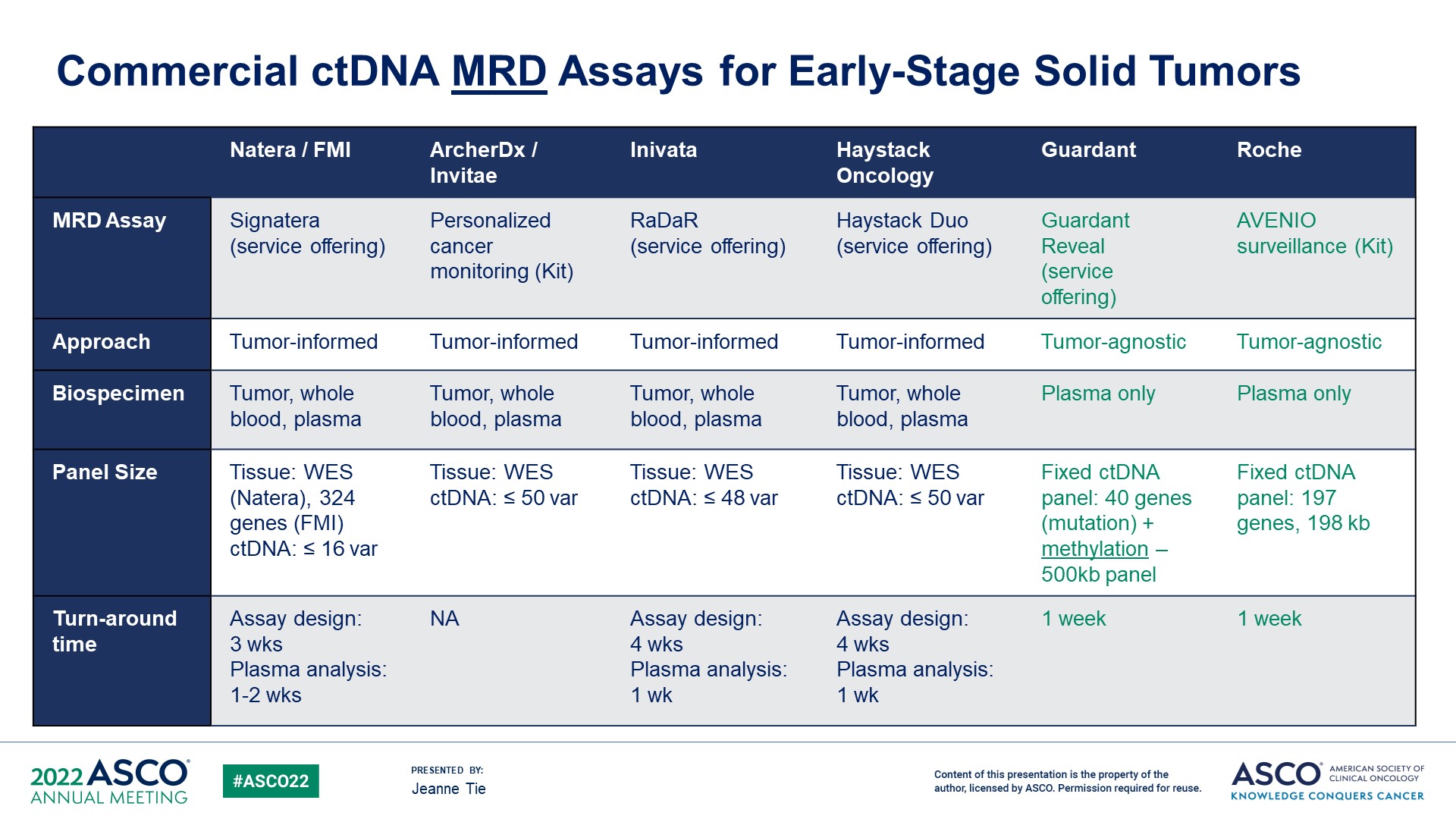 Commercial ctDNA MRD Assays for Early-Stage Solid Tumors
Content of this presentation is the property of the author, licensed by ASCO. Permission required for reuse.
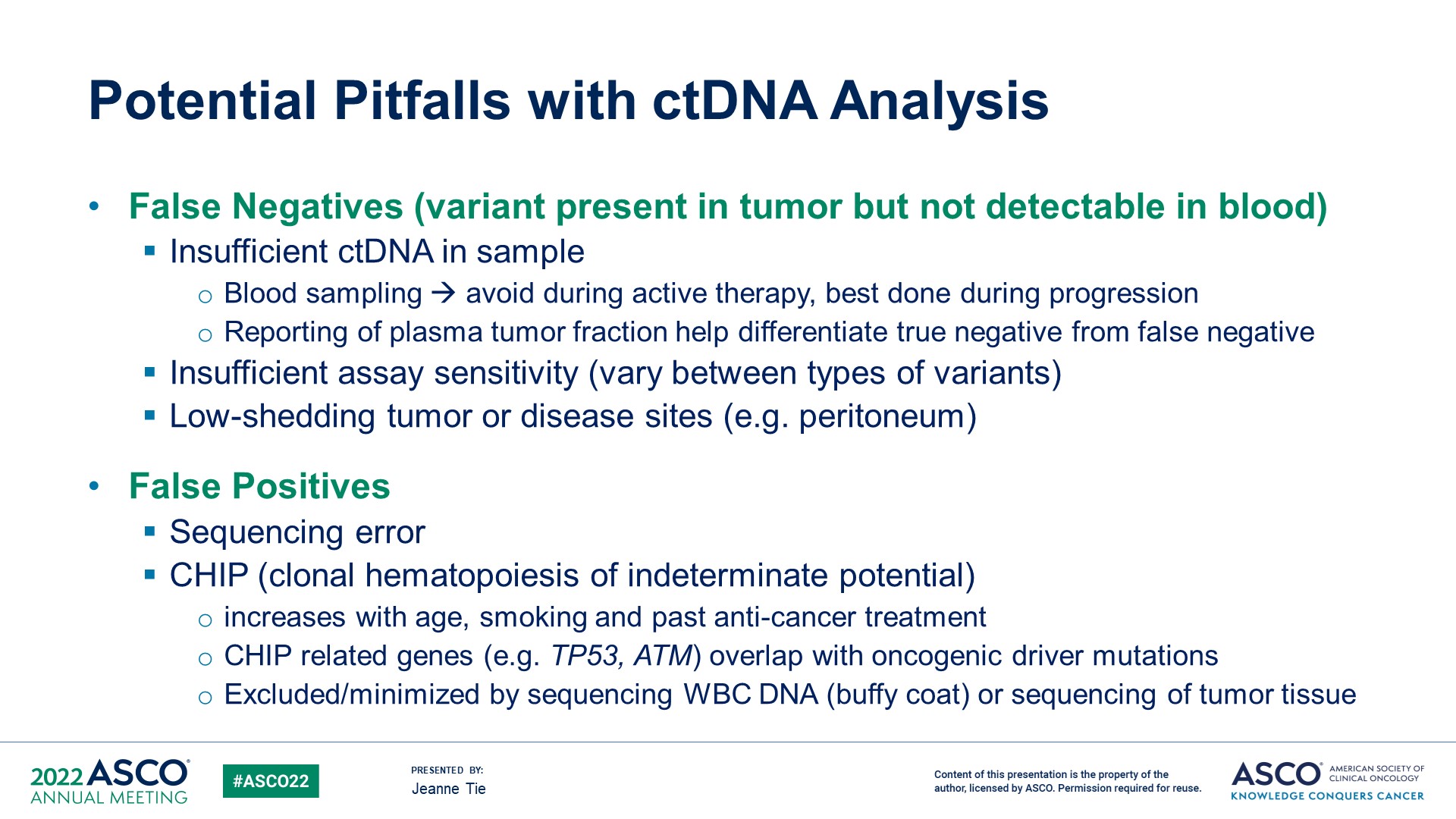 Potential Pitfalls with ctDNA Analysis
Content of this presentation is the property of the author, licensed by ASCO. Permission required for reuse.